Figure 3. (a) Left-hemispheric group activation maps for coherent versus random visual motion of 12 subjects. (b) ...
Cereb Cortex, Volume 17, Issue 6, June 2007, Pages 1433–1443, https://doi.org/10.1093/cercor/bhl055
The content of this slide may be subject to copyright: please see the slide notes for details.
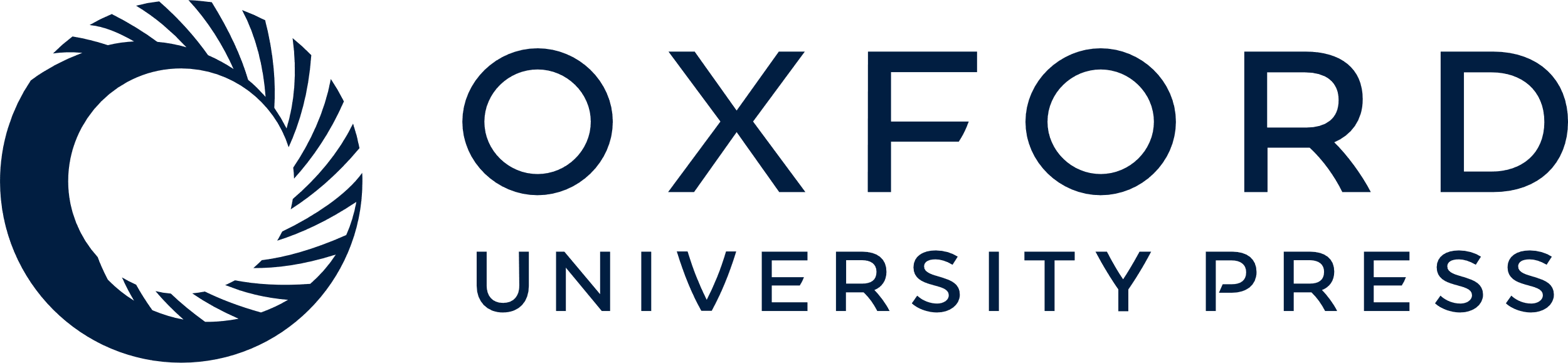 [Speaker Notes: Figure 3. (a) Left-hemispheric group activation maps for coherent versus random visual motion of 12 subjects. (b) Right-hemispheric group activation maps for the data of 12 subjects. The different colors indicate the effect of the different sound conditions on this activation (red = in phase, yellow = antiphase and blue = stationary). Flat map representation of fMRI activity. Overlaps are indicated by intermediate colors (see color inset). Activation is shown overlaid onto MNI-normalized single subject right hemisphere flat map (Van Essen 2002) template (significant clusters surpassing a threshold of alpha = 0.05 [corrected for multiple comparisons] are presented). Identified visual areas (V1, V2, MT+, etc.) are from the Colin atlas database. The borders represent Brodmann areas from the Colin atlas. For abbreviations see Figure 2.


Unless provided in the caption above, the following copyright applies to the content of this slide: © The Author 2006. Published by Oxford University Press. All rights reserved. For permissions, please e-mail: journals.permissions@oxfordjournals.org]